MELKEIN TÄYDELLINEN PIIRIAPURAHA 	HANKE
JÄÄHDYTYSTÄ HOITOKOTIIN
ONGELMA ja RATKAISU
PAIKALLINEN HOITOLAITOS TARVITSEE KIPEÄSTI KAKSI HUONEKOHTAISTA VIILENNINTÄ AURINGON KIUSAAMIIN HUONEISIIN
KLUBILLE TULEE PYYNTÖ JA ROTARIT PÄÄTTÄVÄT AUTTAA
SÄÄTIÖKOMITEAN PUHEENJOHTAJA  HAKEE 700 € PIIRILTÄ, SAA 500 €
OSTETAAN 2 LAITETTA, YHTIÖ TOIMITTAA JA ASENTAA
KUSTANNUKSET YHTEENSÄ 1000 €, KLUBILLE 500 € KULU.
SÄÄTIÖKOMITEAN PUHEENJOHTAJA RAPORTOI PIIRILLE

HOIDETTU VAI HYVIN HOIDETTU?
LÄHES TÄYDELLINEN PIIRIAPURAHA HANKE
NELJÄN KOULULAISEN PALKKAMINEN OSAKSI KESÄLOMAA PAIKKAKUNNAN PALVELUKOTEIHIN
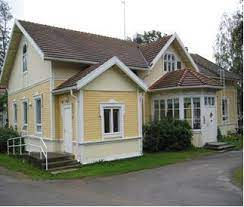 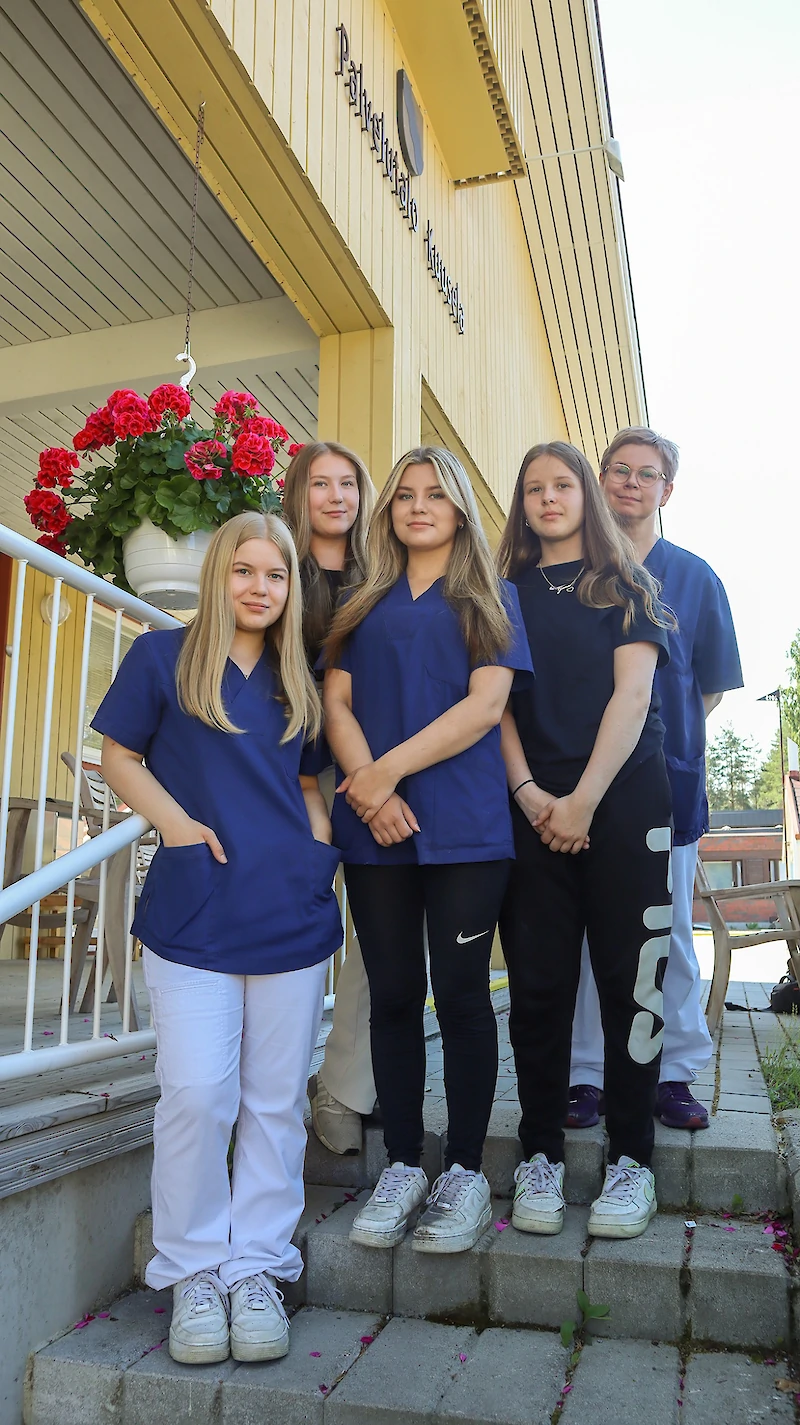 ROTARYSÄÄTIÖN PAINOPISTE ALUE
Sairauksien ehkäisy ja hoito
Lisää sairaanhoidon tehokkuutta ja osaamista

 YKSI  RI:n PRESIDENTIN JENIFER JONESIN VUODEN TEEMOISTA
Tyttöjen voimaannuttaminen
Neljälle tytölle voitiin tarjota kesätyö paikka

  ROTARY SÄÄTIÖN (TRF) SUOSITUS
Yhteistyö kumppaneiden mukaan saanti
Yhteisprojekti Rotary klubin, Kappeliseurakunnan, Kunnan, Osuuspankin ja Rotarypiirin kesken
4. UUSI AVAUS ROTARY TOIMINNALLE
Rotary klubi toimi työn antajana
Rotary klubi suoritti kaikki rahaliikenteen ja palkkauksen vaatimat toimenpiteet tilitoimiston avulla

5. KLUBIN TOIVOMUS VAROJEN KÄYTÖSTÄ
Käytetty rahoitus jäi  paikkakunnalle

6. MÄÄRÄAIKAISTEN TYÖPAIKKOJEN LUOMINEN
Voitiin tarjota kesätyö neljälle nuorelle
7.  SUOMESSA ON JA SUOMEEN ON KEHITTYMÄSSÄ PAHENEVA HOITAJAPULA:
 Koululaisilla mahdollisuus tutustua perusteellisesti hoitotyöhön
 Voi tulla kysymykseen tulevaisuudessa ammatin valinnassa

SÄÄTIÖN TOIVOMUS:, ETTÄ  ROTARY KLUBI OSALLISTUU  HANKKEEN
      	TOTEUTTAMISEEN  (EI AINOASTAAN MAKSAJANA)
Suunnitteluvaihe vaati neljän rotarin paneutumisen asioiden valmisteluun ja yhteistyö kumppaneiden hakemiseen
Kaksi terveydenhuollon ammattilaista, rotaria, suoritti laajamittaisen opetus työn nuorten perehdyttämiseksi
9.  PALAUTE HOITOLAITOSTEN HENKILÖ KUNNALTA JA HOITOTYÖHÖN   	OSALLISTUNEILTA NUORILTA
Nuorten kokemukset työstä valtaosin positiivisia ja rakentavia
Hyviä kehittämisehdotuksia tulevaisuuden jatkosuunnitelmille
Henkilökunnan palaute positiivista. Olivat tyytyväisiä saamaansa apuun hoitotyön täydentämisessä
10. TULEVAISUUDEN NÄKYMIÄ
Pyyntö nuorten palkkauksesta tulevina kesinä
Lisäpyyntö nuorten palkkauksesta syys- ja joululoman ajaksi
11. MEDIAJULKISUUS
Paikkakunnan lehdessä ansiokas kirjoitus hankkeesta
Mahdollinen artikkeli Rotary Norden lehdessä

SÄÄTIÄASIAMIES RAPORTOI PIIRILLE JA PIIRI TIEDOTTAA TEHDYSTÄ
VOIHAN SITÄ VALITA??